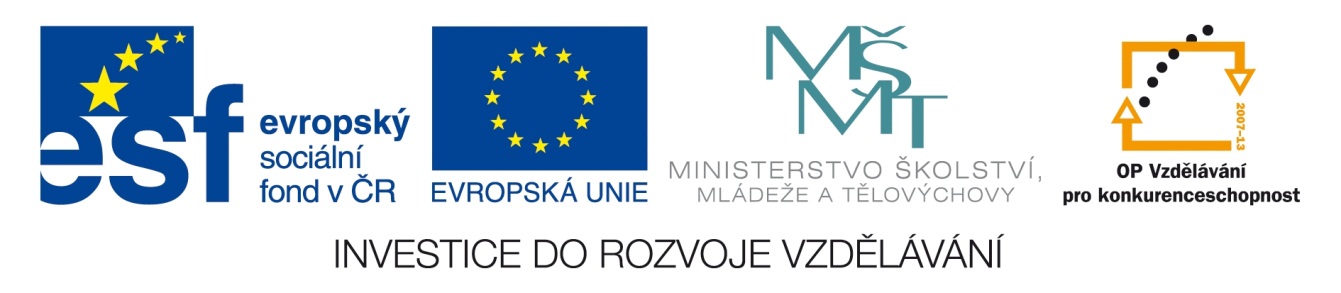 Registrační číslo projektu: CZ.1.07/1.1.38/02.0025
Název projektu: Modernizace výuky na ZŠ Slušovice, Fryšták, Kašava a Velehrad
Tento projekt je spolufinancován z Evropského sociálního fondu a státního rozpočtu České republiky.
Podzimní lucerna
PČ_001_Práce s drobným materiálem_Podzimní lucerna
Autor: Mgr. Helena Uhříková

Škola: Základní škola Fryšták, okres Zlín, příspěvková organizace
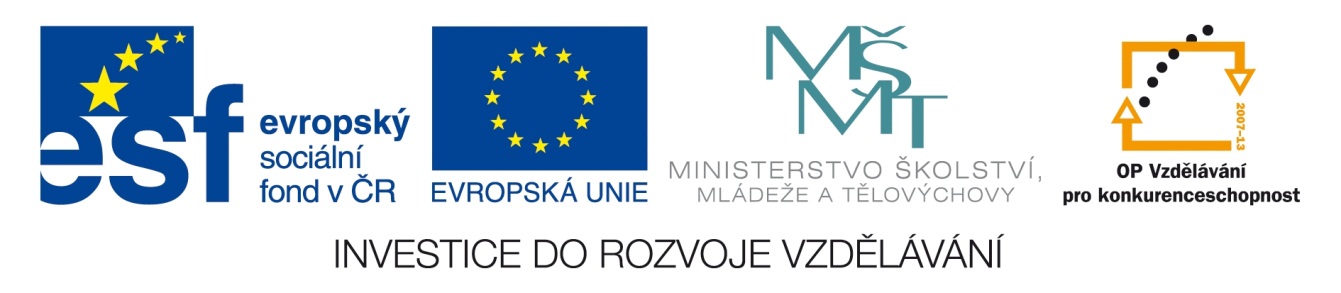 Anotace:
Digitální učební materiál obsahuje pracovní postup výroby podzimní dekorace.
Materiál vysvětluje celý pracovní postup výroby podzimní lucerny.
Je určen pro předmět pracovní činnosti a 4. – 5. ročník
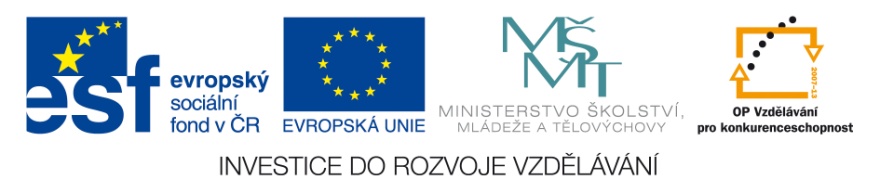 Pomůcky
Nůžky, zavařovací sklenice, tekuté lepidlo, nalisované lístky stromů, čajová svíčka, plochý štětec, pauzovací papír formát A3.
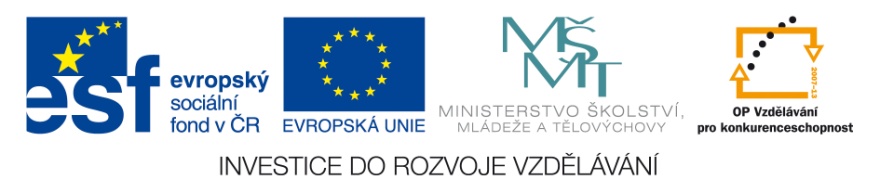 Krok č. 1.
Přeložíme papír v polovině.
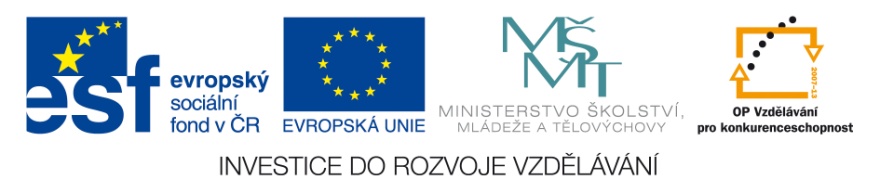 Krok č. 2.
Polovinu pauzovacího papíru natřeme lepidlem. Dáváme pozor, aby se nám obě části neslepily!
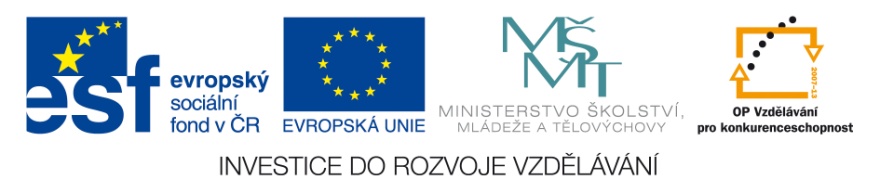 Krok č. 3.
Na lepidlem natřenou část papíru různorodě naskládáme lisované lístky.
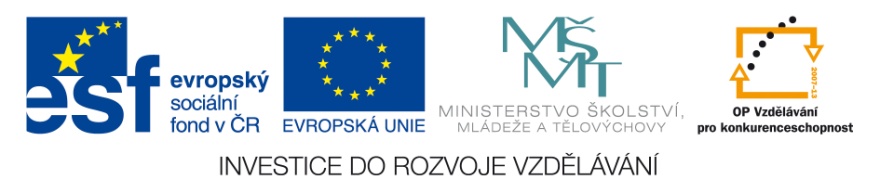 Krok č. 4.
Obě části papíru přiložíme k sobě a řádně přimáčkneme i s lístky uvnitř. Slepený list na 5 minut zatížíme.
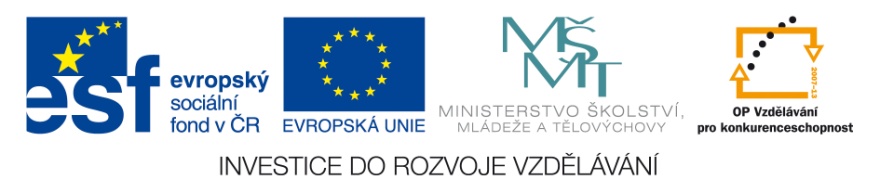 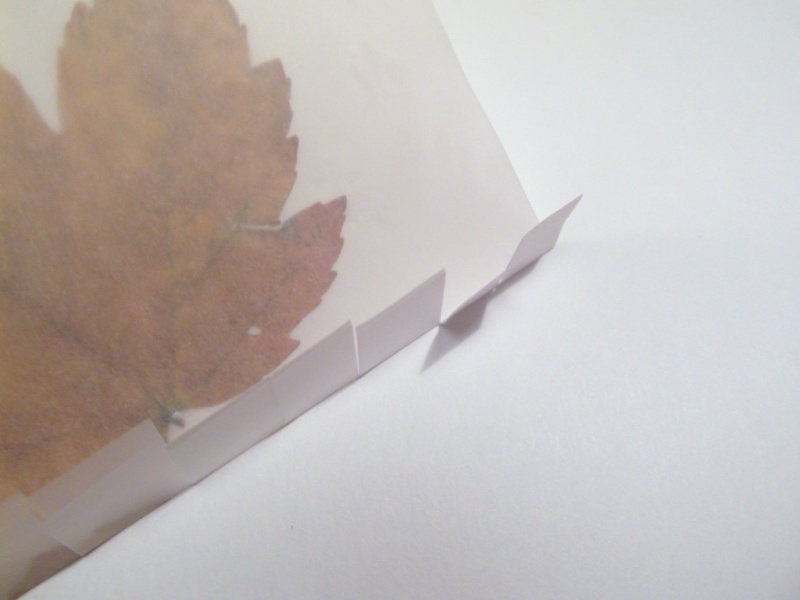 Krok č. 5.
Na straně, kde není přehyb, ale dvě slepené části papíru, odměříme 3 centimetrový okraj a nastřihneme jej na proužky.
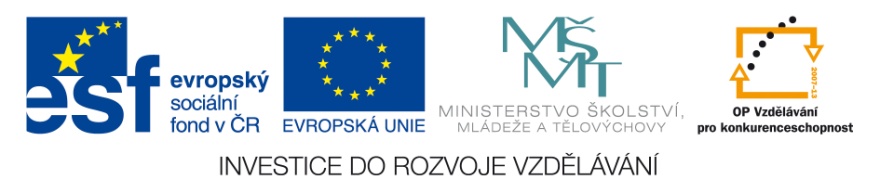 Krok č. 6.
Na zavařeninovou sklenici štětcem natřeme pruh lepidla o šířce 1 až 2 centimetry. Na toto místo přiložíme kraj papíru.
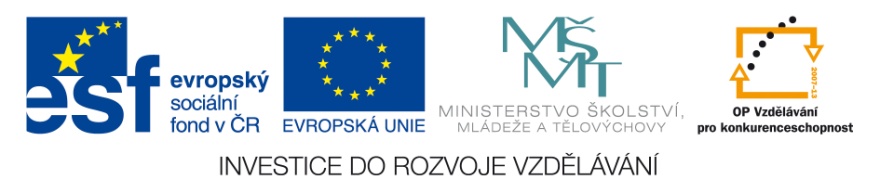 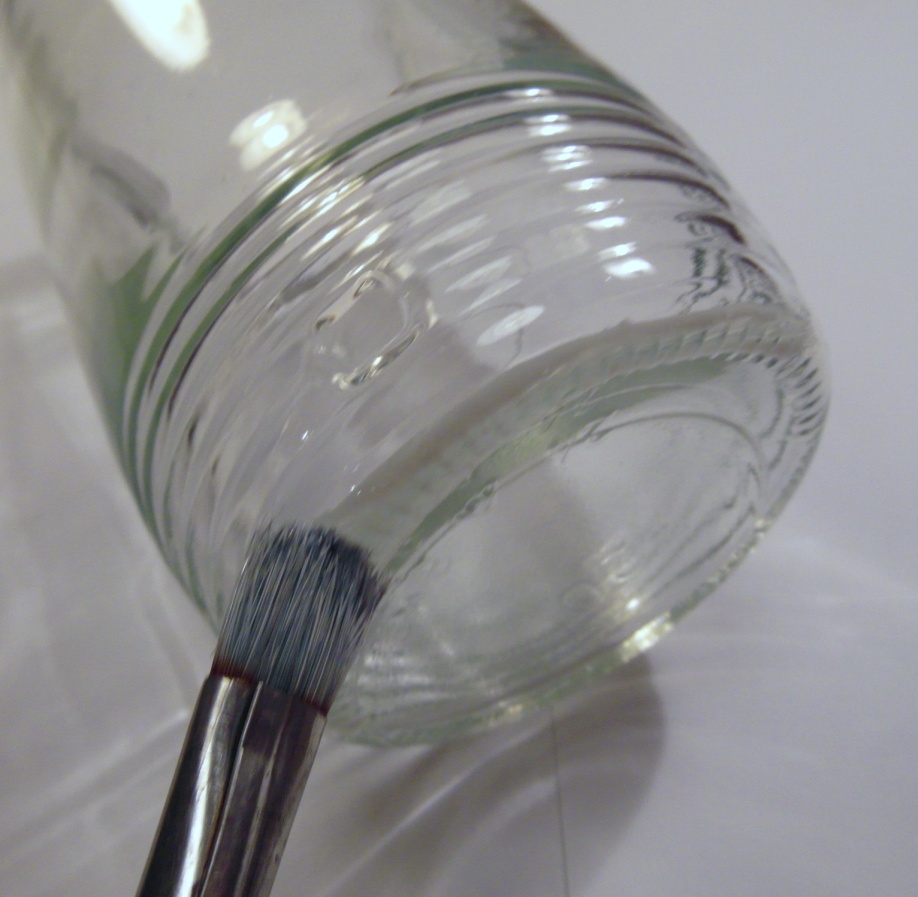 Krok č. 7.
Natřeme také nastřihnuté pásky a kraje spodní části sklenice (viz obr.).
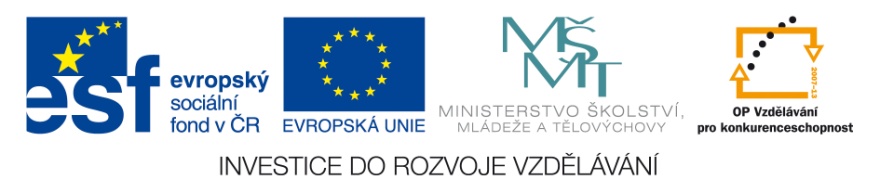 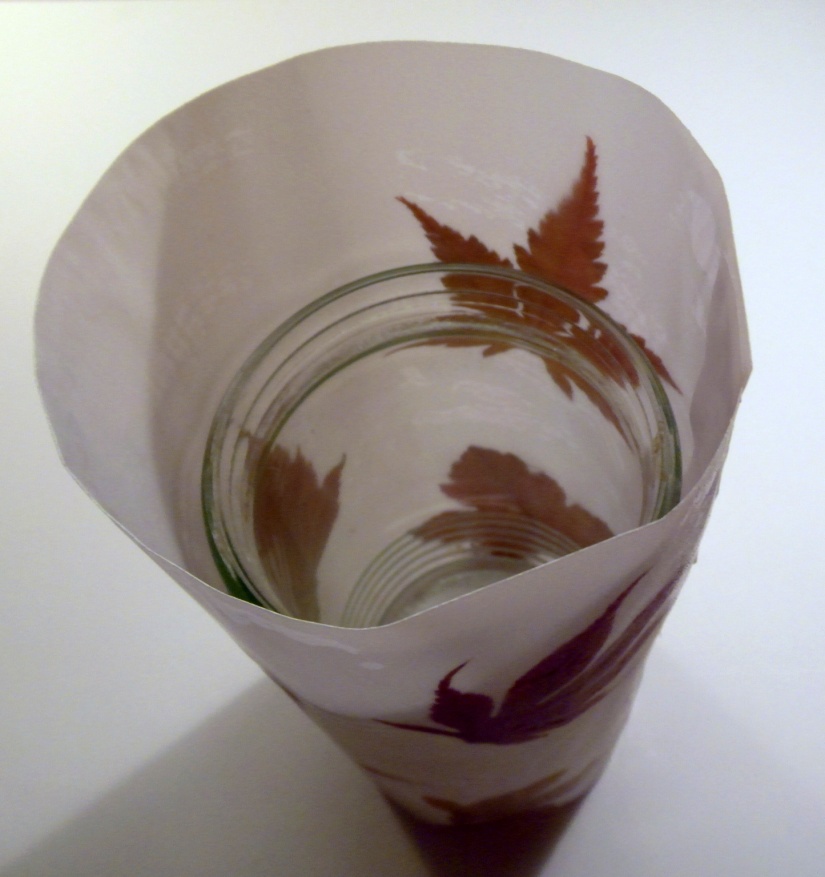 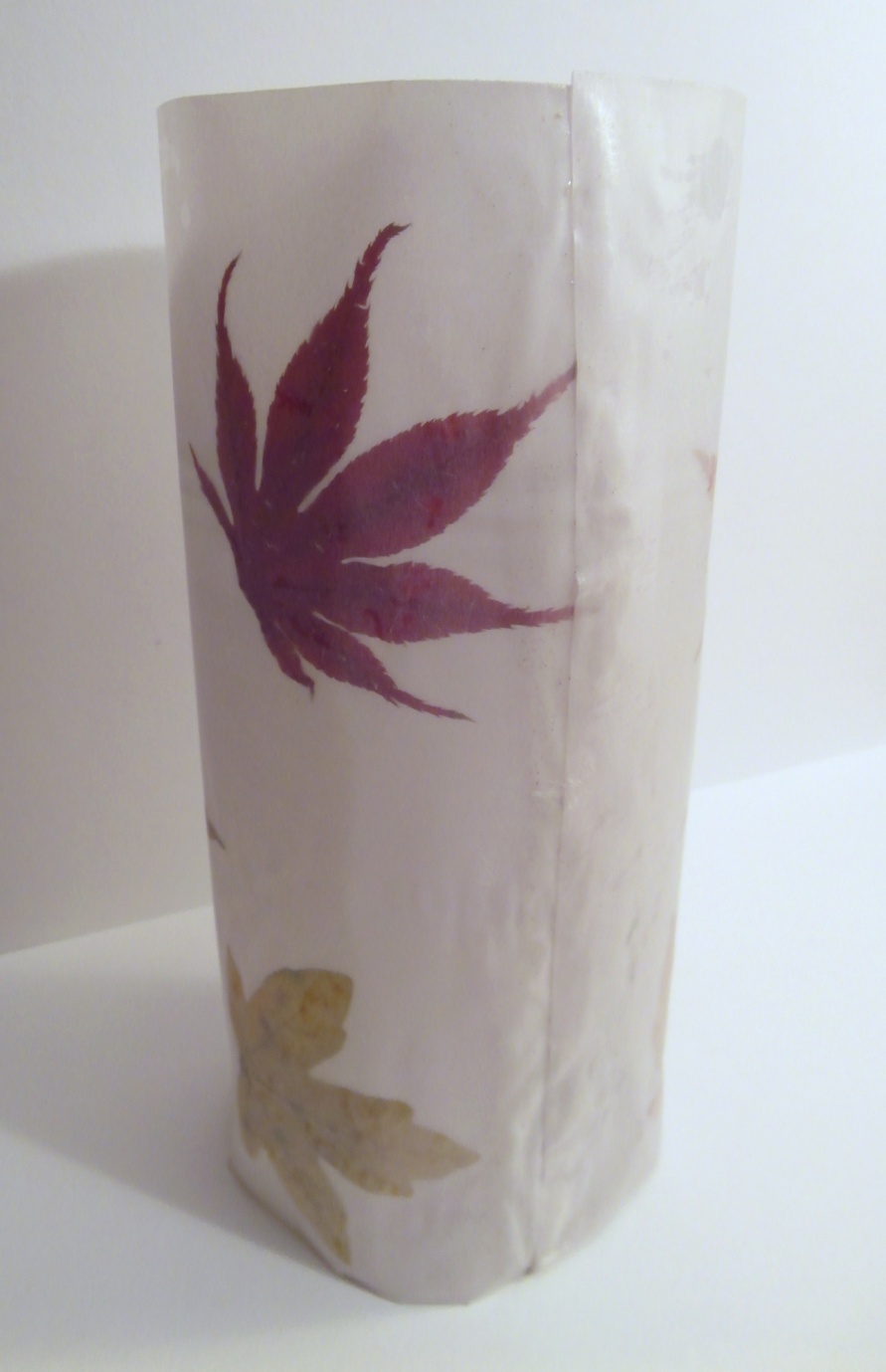 Krok č. 8.
Papír obtočíme kolem sklenice a slepíme k sobě. Nastřihnuté proužky ohneme pod sklenici. Vše řádně přitiskneme.
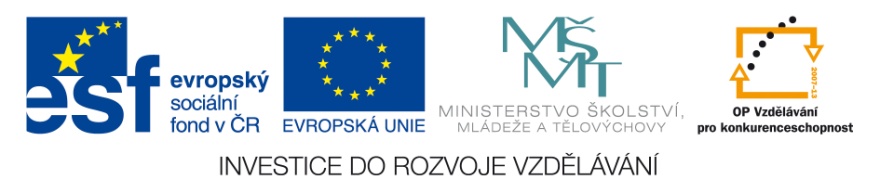 KONEC
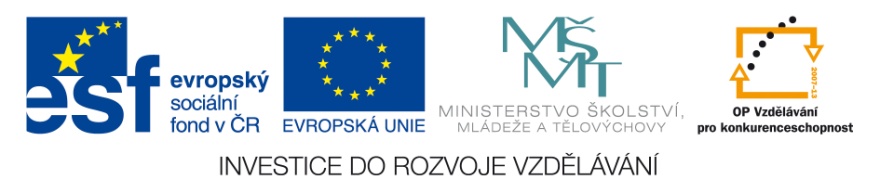 POUŽITÉ ZDROJE
vlastní fotografie